Thứ Ba, ngày 29 tháng 9 năm 2021
Tập viết
Ôn chữ hoa Ă, Â
Bài viết có chữ hoa nào ?
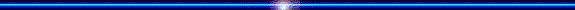 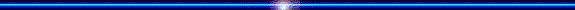 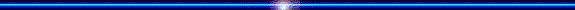 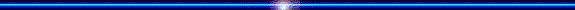 Cách viết chữ hoa A
- Nét 1: Đặt bút ở đường kẻ ngang 2, viết nét móc ngược trái từ dưới lên, nghiêng về bên phải và lượn ở phía trên, dừng bút ở giữa đường kẻ 3 và 4.
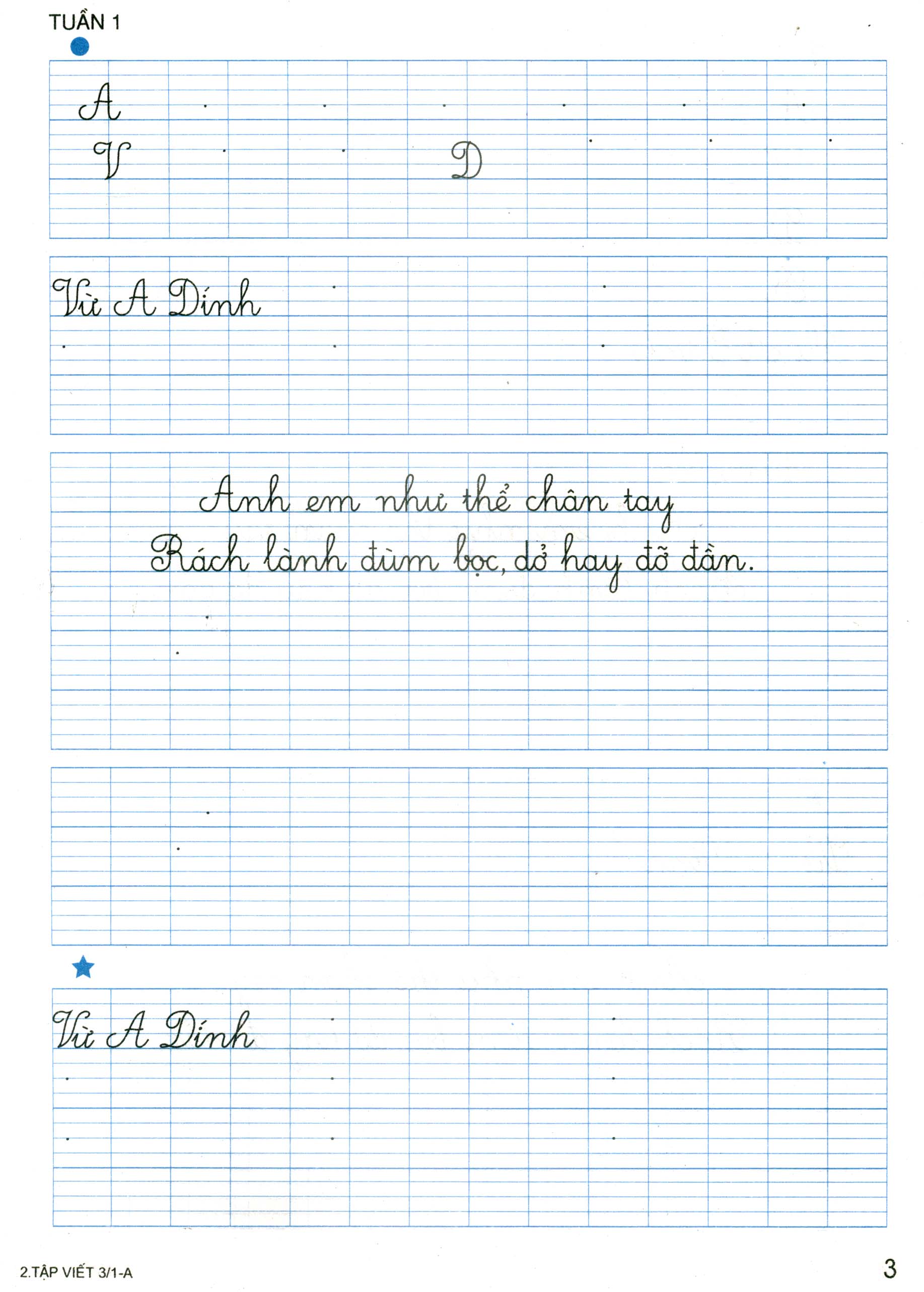 
- Nét 2: Từ điểm dừng bút ở nét 1, chuyển hướng bút viết nét móc ngược phải, dừng bút ở giữa đường kẻ 1 và 2.


- Nét 3: Lia bút lên khoảng giữa thân chữ, viết nét lượn ngang từ trái qua phải.
Quan sát nhận xét chữ hoa Ă
- Chữ hoa Ă được tạo bởi mấy nét? Đó là những nét nào?
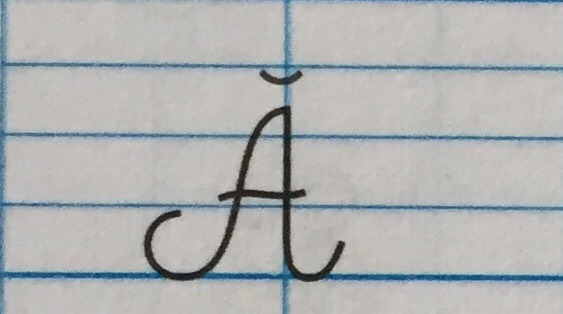 Gồm 4 nét :
Nét 1,2,3 : giống nét 1,2,3 của chữ A .
Nét 4 : Nét cong dưới     ( nhỏ) trên đỉnh đầu chữ A.
Chữ hoa Ă cao mấy ly?
Cách viết chữ hoa Ă:
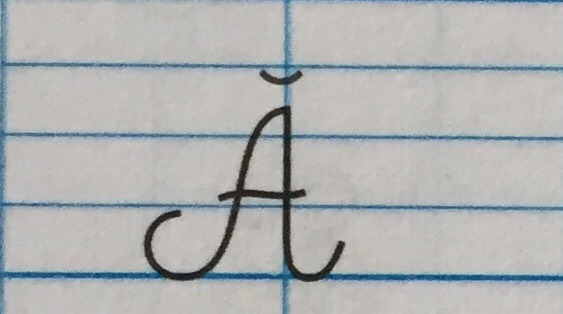 Nét 1, 2, 3 : giống nét 1, 2, 3 của chữ A.
Nét 4: Nét cong dưới (nhỏ) trên đỉnh đầu chữ A.
Quan sát nhận xét chữ hoa Â
- Chữ hoa Â được tạo bởi mấy nét? Đó là những nét nào?
Gồm 5 nét :
Nét 1,2,3 : Giống nét 1,2,3 của chữ A .
Nét 4, 5 : Nét thẳng xiên ngắn, nối nhau, tạo nét gãy ở phía trên .
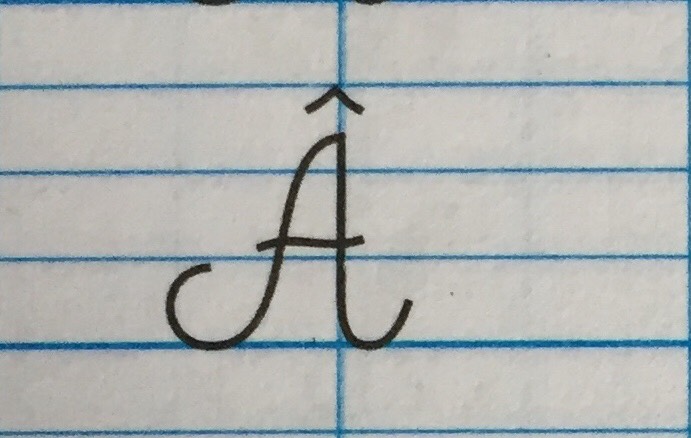 Chữ hoa Â cao mấy ly ?
Cách viết chữ hoa Â:
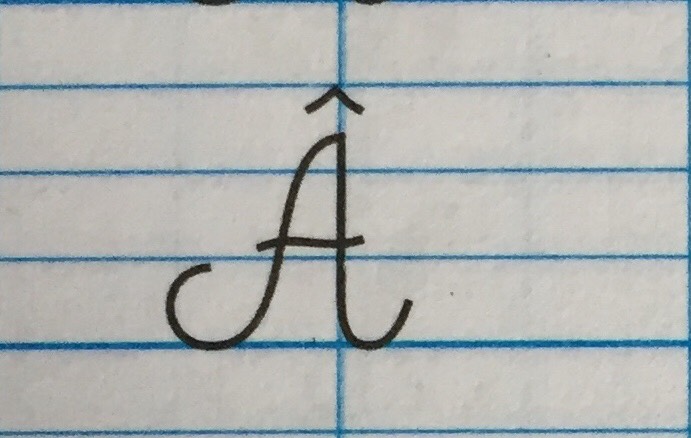 Nét 1, 2, 3 : Giống nét 1, 2, 3 của chữ A.
Nét 4, 5 : Nét thẳng xiên ngắn, nối nhau, tạo nét gãy ở phía trên.
Quan sát nhận xét chữ hoa L:
- Chữ hoa L được tạo bởi mấy nét? Đó là những nét nào?
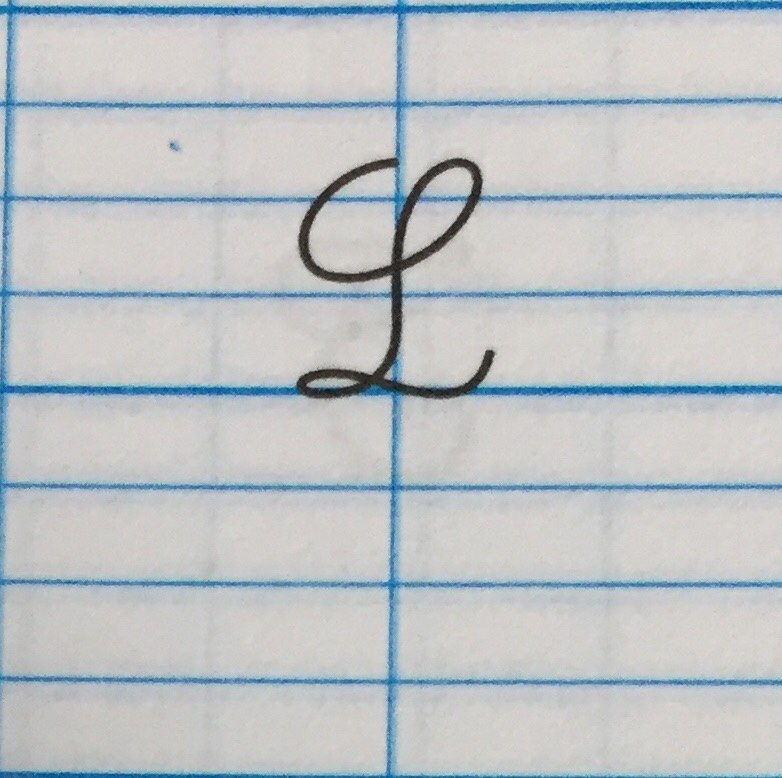 Gồm 1 nét kết hợp bởi 3 nét cơ bản: Cong dưới, lượn dọc và lượn ngang nối liền nhau, tạo vòng xoắn to ở đầu chữ và vòng xoắn nhỏ ở chân chữ.
Chữ hoa L cao mấy ly ?
Cách viết chữ hoa L:
Đặt bút ở đường kẻ ngang 3 và 4, viết nét cong dưới lượn trở lên đường kẻ ngang 3 và 4, chuyển hướng bút viết nét lượn dọc, rồi chuyển hướng bút viết nét lượn ngang, tạo vòng soắn nhỏ ở chân chữ, dừng bút ở giữa dòng kẻ ngang 1 và 2 .
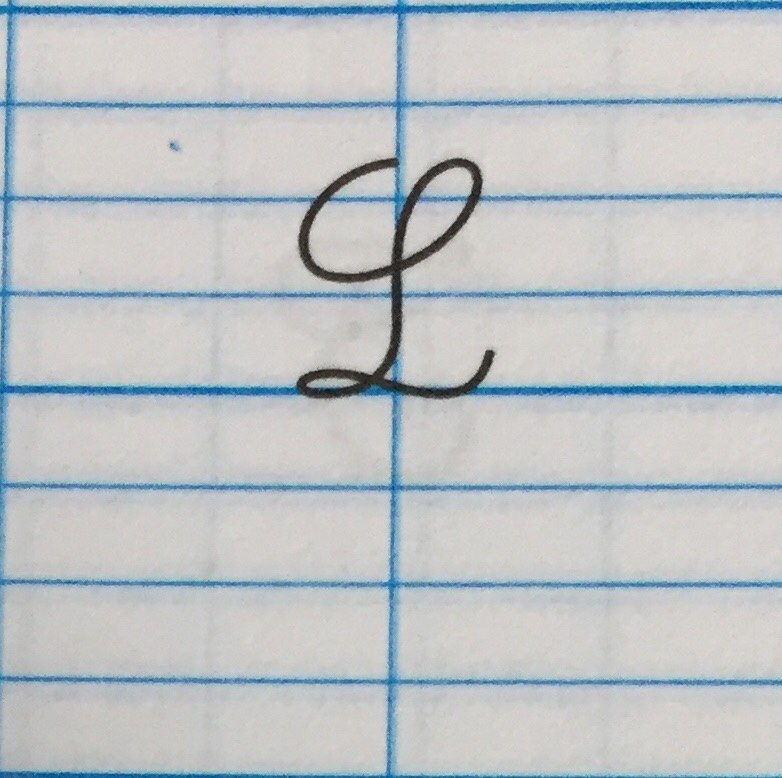 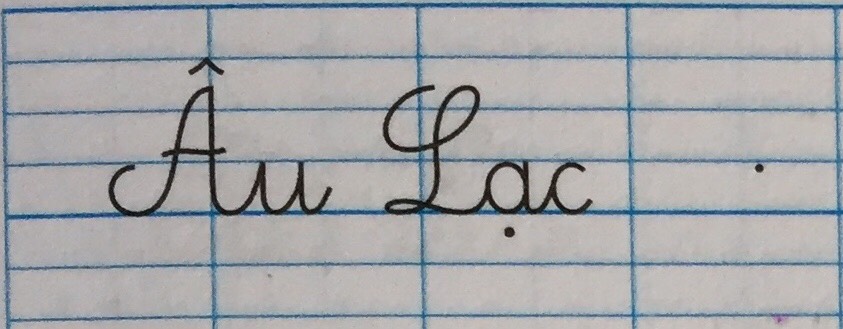 Âu Lạc là tên của nước ta dưới thời của vua An Dương Vương. Kinh đô của nước Âu Lạc đặt tại Cổ Loa, nay thuộc huyện Đông Anh – Hà Nội .
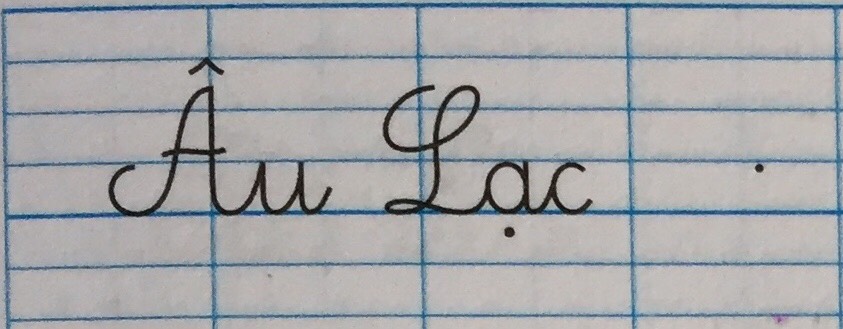 Từ Âu Lạc gồm mấy chữ ?
Độ cao của các chữ con như thế nào ?
Từ con chữ “ Â ” sang con chữ “ u ” , từ con chữ “ L ” sang con chữ “ a” được viết như thế nào?
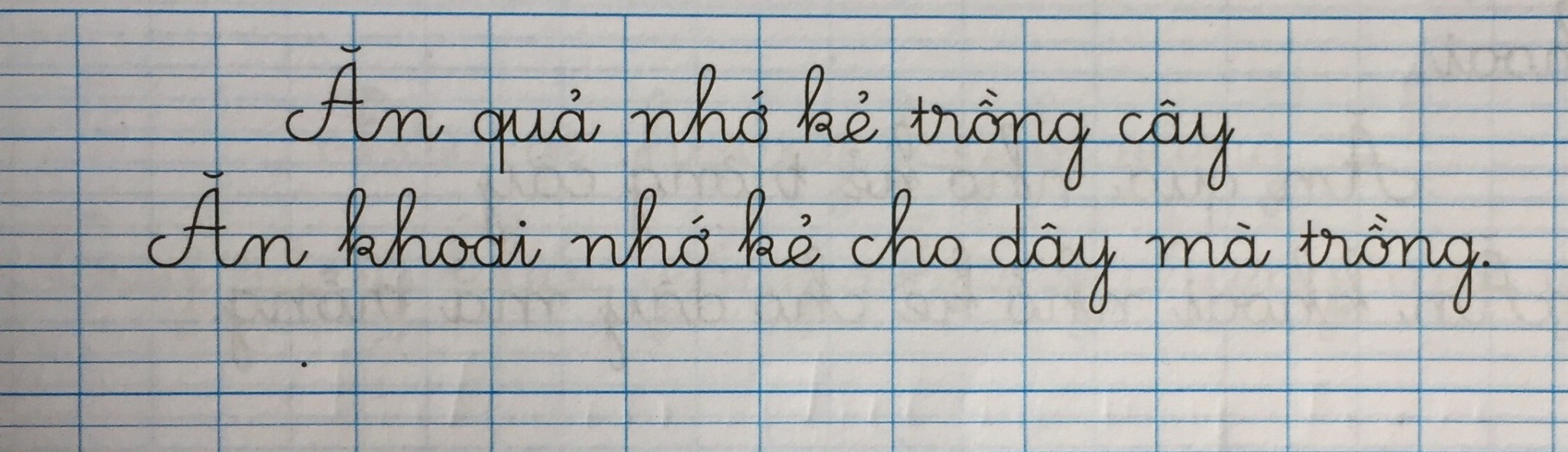 Phải biết ơn những người đã giúp mình, những người đã làm ra những thứ cho mình hưởng.
Những chữ nào được viết hoa ?
Những con chữ nào viết 2 ly rưỡi ?
Khoảng các giữa các chữ được viết như thế nào ?
Thực hành viết vở :
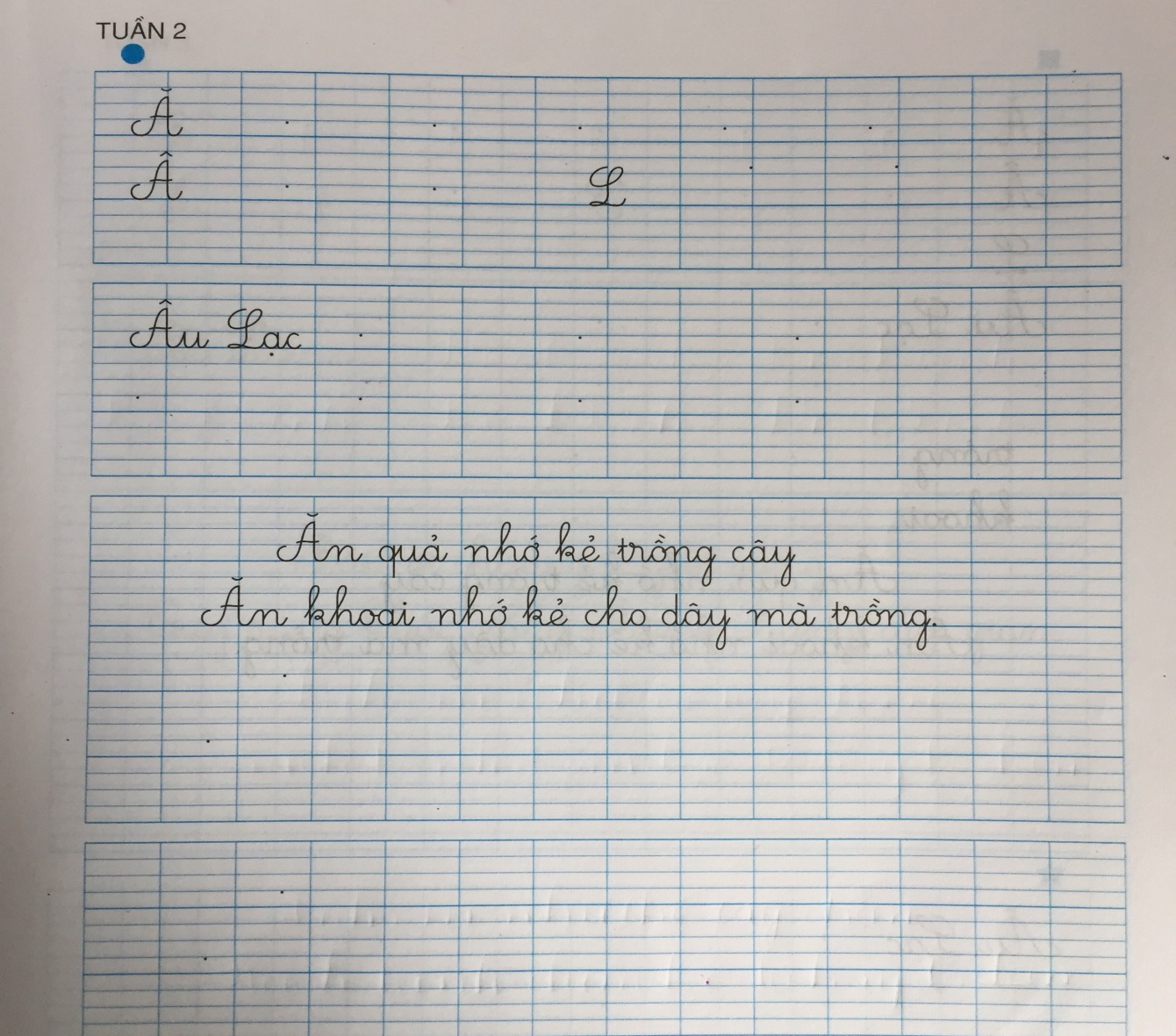 Củng cố - dặn dò